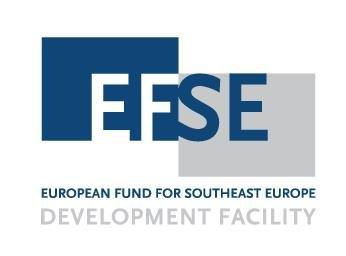 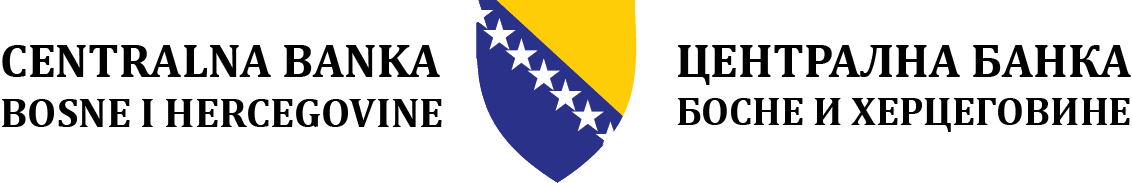 FINANCIJSKA EDUKACIJA: Nije za ocjenu, nego za život!
1.Što je proračun?
Proračun je …
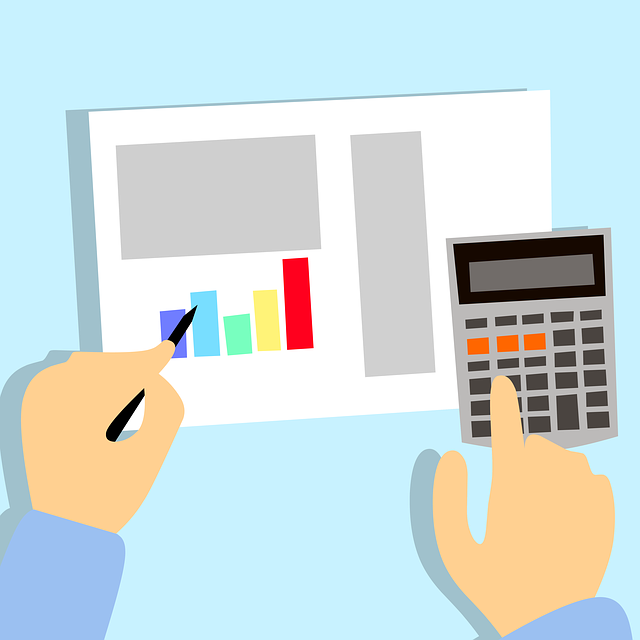 3
[Speaker Notes: prenesena u obliku budget u Englesku, gdje je u parlamentarnoj terminologiji označavala onu kožnatu torbu, u kojoj je ministar financija imao zakonski prijedlog o državnim financijama.]
Zašto voditi proračun?
4
[Speaker Notes: PITATI IH: Zašto voditi proračun? Da li znaju koliko troše? Koji su njihovi ciljevi?]
2.Koje financijske proizvode poznajete?
Financijski proizvodi…
6
Gdje pronaći financijske proizvode?
BANKE 

 MIKROKREDITNE FONDACIJE/ORGANIZACIJE

 OSIGURAVAJUĆA DRUŠTVA

 LEASING DRUŠTVA/KOMPANIJE
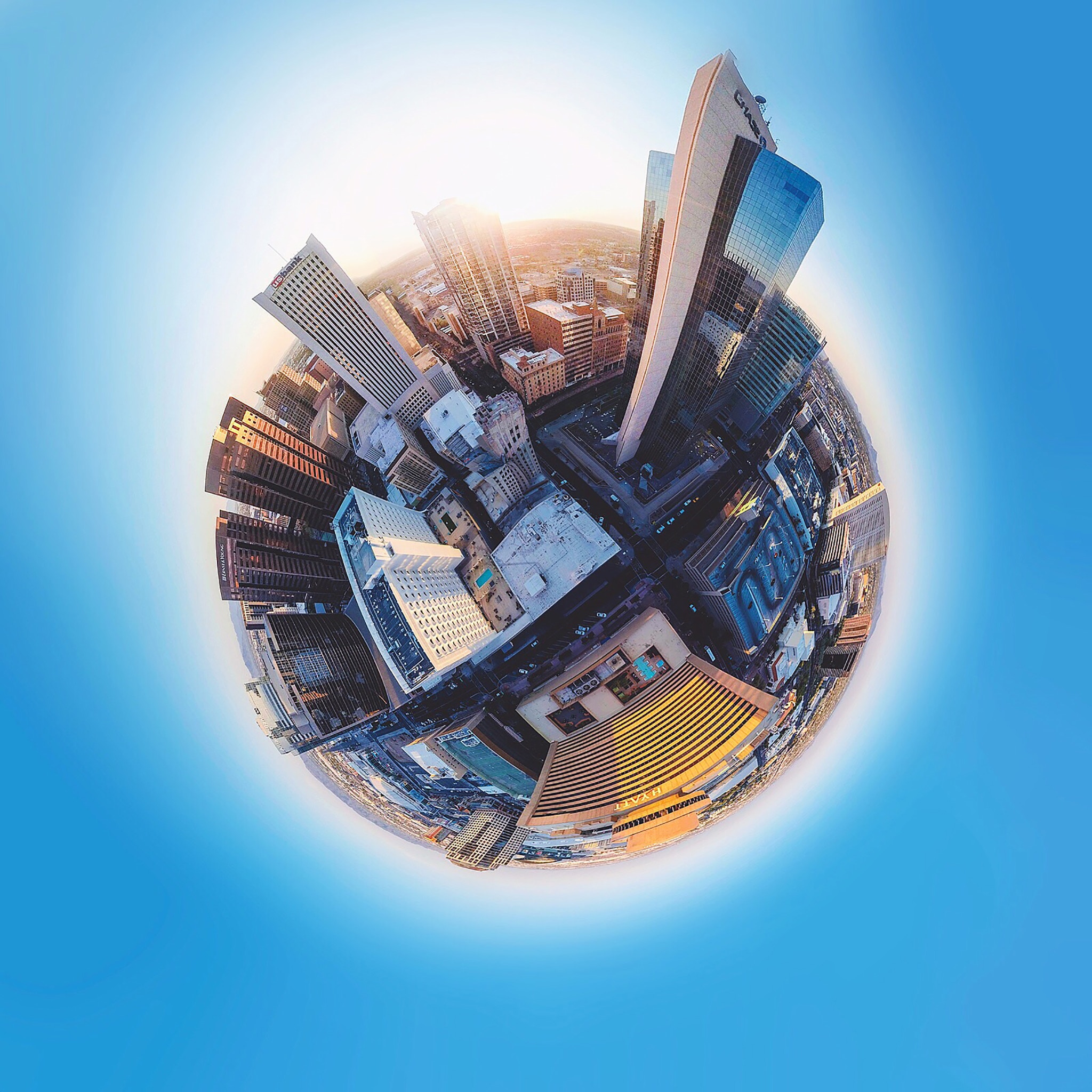 7
[Speaker Notes: PITATI IH: Da li postoji razlika između banke i MKO? Koja je to razlika? Što se najčešće kupuje preko lizinga? Objasniti operativni i financijski lizing?]
3.Što je tekući račun?
Tekući račun…
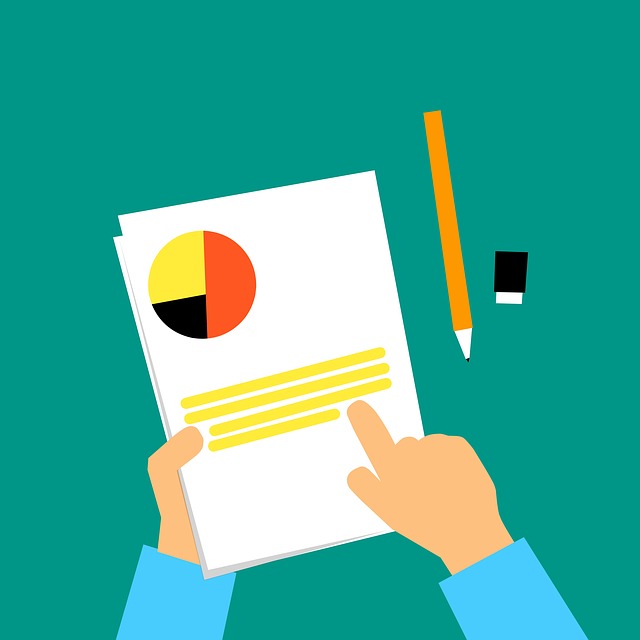 Račun koji otvaramo u banci u svrhu uplata primanja i obavljanja isplata

Mogućnost raspolaganja sredstvima na računu putem debitnih kartica

Mogućnost prekoračenja u ovisnosti o visini redovnog mjesečnog primanja
9
[Speaker Notes: PITATI IH: Da li imaju otvoren tekući račun? Da li znaju kako izgleda?]
Kako otvoriti tekući račun?
10
4.Da li su debitna i kreditna kartica iste?
Debitna kartica je...
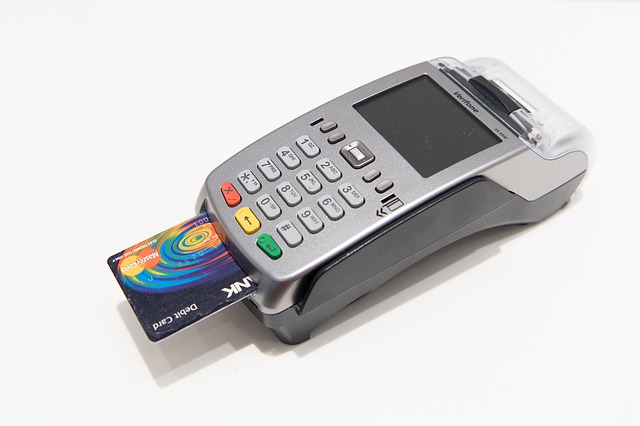 12
Debitna kartica - karakteristike
ušteda vremena i za korisnike i za trgovce

 jednostavnost upotrebe

 sigurnost u slučaju gubitka

 raspoloživost sredstava 24 sata dnevno
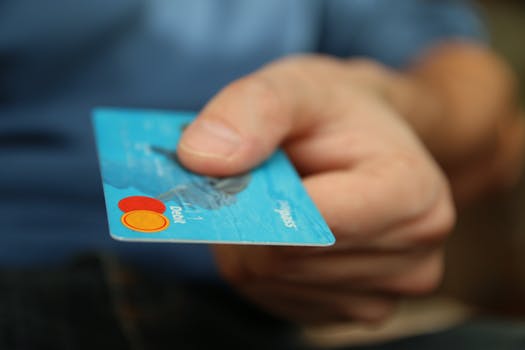 13
Kreditna kartica...
14
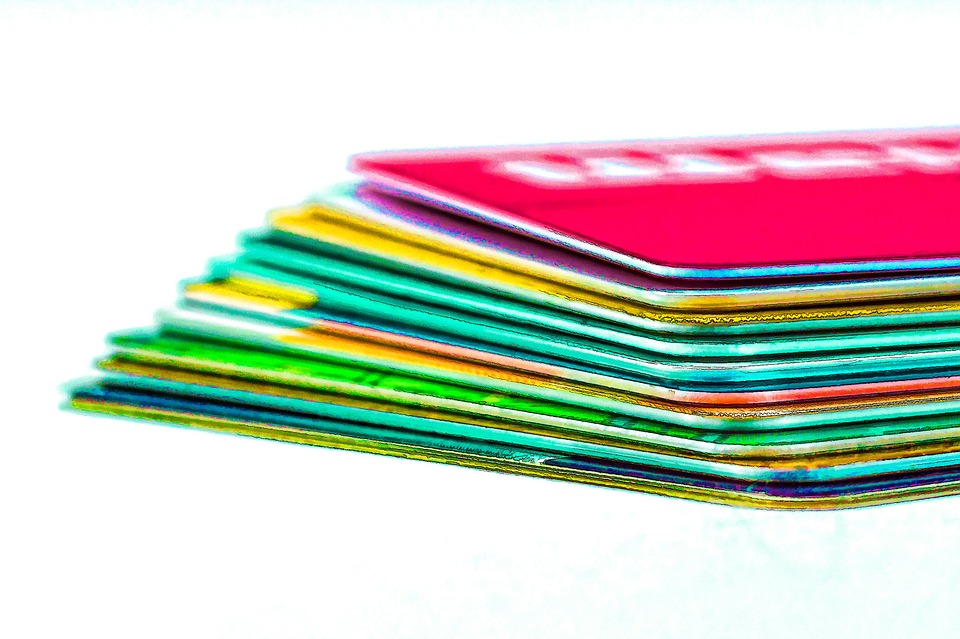 Kreditna kartica - karakteristike
Novac uvijek dostupan

Plaćanje robe i usluga

Korištenje novčanih sredstava banke

Odloženo plaćanje na rate

Minimalan iznos mjesečne rate je 5%

Na potrošeni iznos se naplaćuje kamata
15
5.Što je ugovor o kreditu?
Ugovor o kreditu...
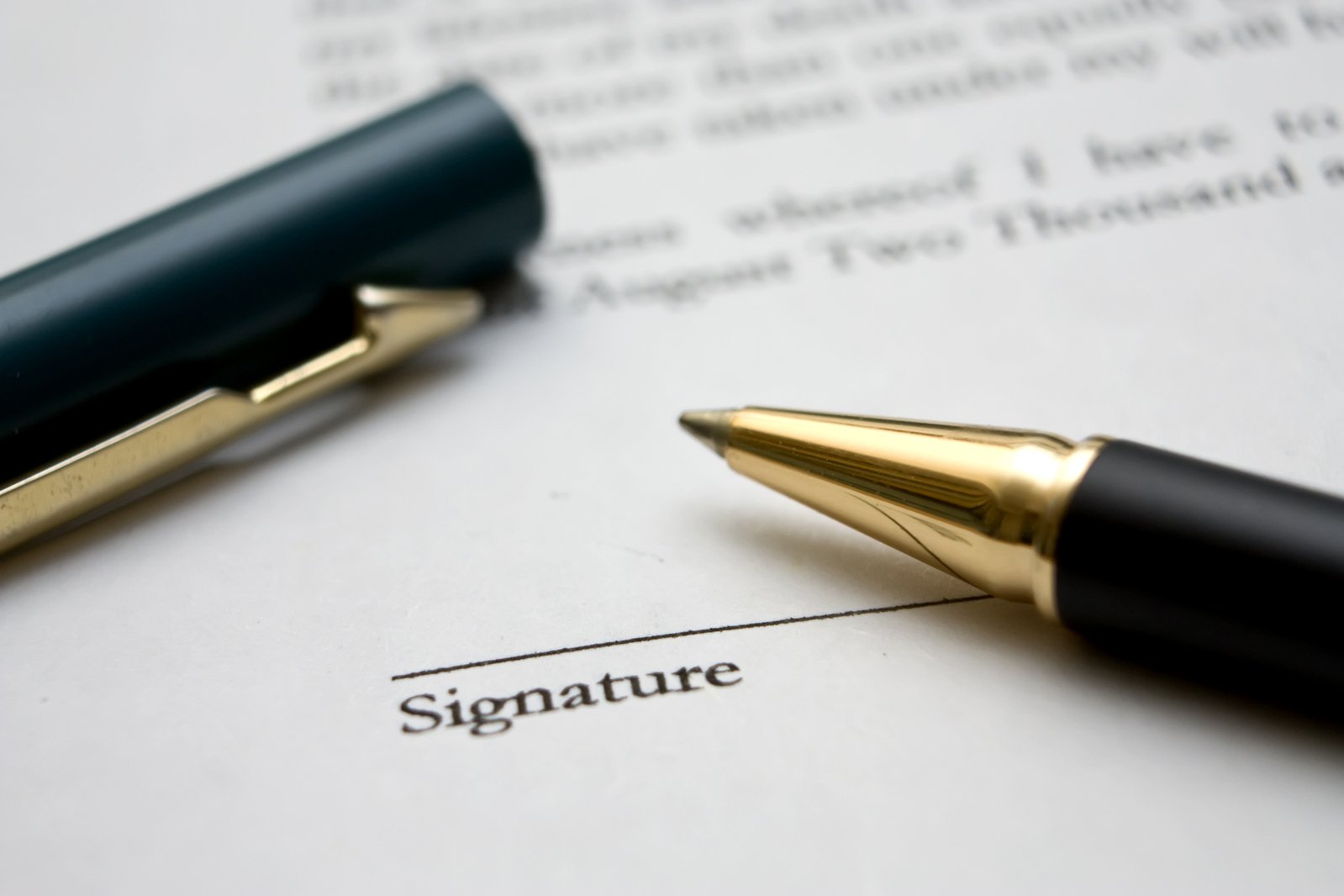 Ugovor
je pravni akt kojim potpisnici definiraju svoja prava i obveze u odnosu na predmet tog pravnog akta.
Kredit 
je novac koji financijska institucija pozajmljuje uz obvezu vraćanja pozajmljenog novca, uvećanog za kamatu.
17
[Speaker Notes: PITATI IH: Zašto bi oni podigli kredit? Koje vrste kredita poznaju? Što je kamata?]
Kamata je...
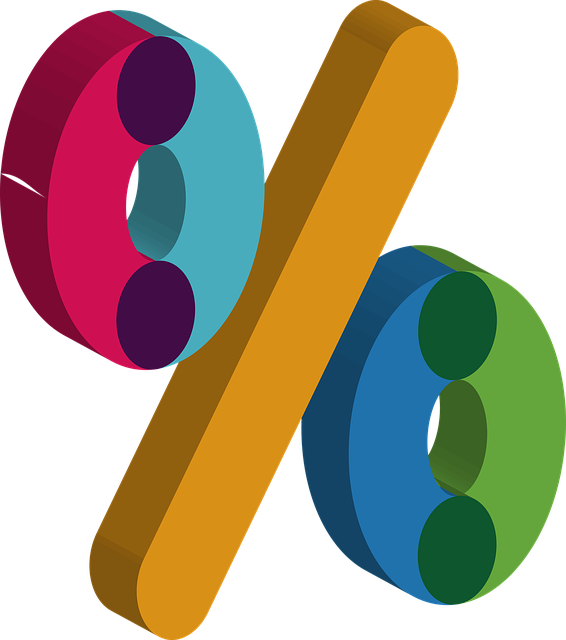 cijena koja se plaća za pozajmljeni novac.
18
6.Što je štednja?
Štednja je...
20
[Speaker Notes: PITATI IH: Da li one štede? Vrste štednje? Prednosti i nedostaci štednje u banci i kasici]
31.10. obilježava se ...?
Svjetski dan štednje – uz znak sjećanja na 31.10.1924. godine kada je u Milanu (Italija) održan prvi svjetski kongres štedioničara.  

Tada su se sastali predstavnici svjetskih štednih institucija iz 27 zemalja svijeta želeći pronaći izlaz iz krize nakon Prvog svjetskog rata.

Zaključili su da je štednja prijeko potrebna za razvoj čovječanstva. Potrebno je čuvati novac i pametno ga trošiti, jer ga mnogi u svijetu nemaju uopće ili ga imaju vrlo malo.
21
[Speaker Notes: 94 put ove godine će se obilježiti]
Razlozi za štednju....
OSTVARIVANJE KRATKOROČNOG CILJA: odlazak na koncert, na izlet s prijateljima;
SPREMNOST ZA NEOČEKIVANE TROŠKOVE: popravak računara, bicikla;
PLANIRANJE ZA BUDUĆE CILJEVE: štednja za studiranje, kupovina stana
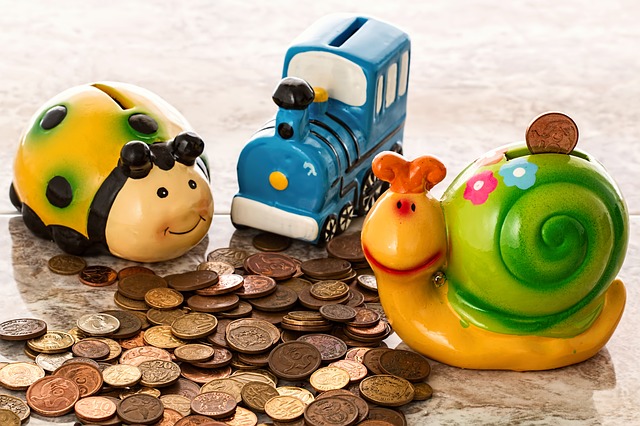 22
[Speaker Notes: Prvo pitati njih koji su razlozi za štednju? Da li je novac u bankama siguran?]
Da li je štednja u KM sigurna?
23
Imajte na umu...
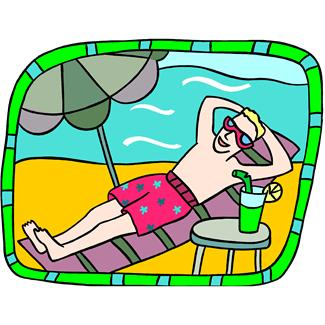 uštedom od 2 KM dnevno, godišnje ostvarujete ušteđevinu od 730 KM !
24
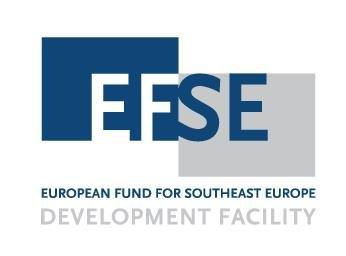 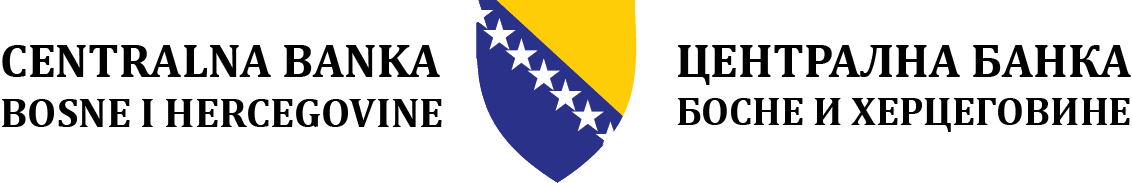 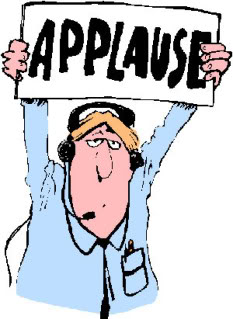 Hvala na pažnji!
25